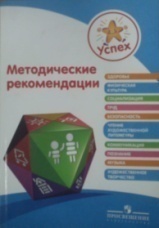 Муниципальное бюджетное дошкольное образовательное учреждение 
детский сад №508
ФИЗИЧЕСКАЯ КУЛЬТУРА
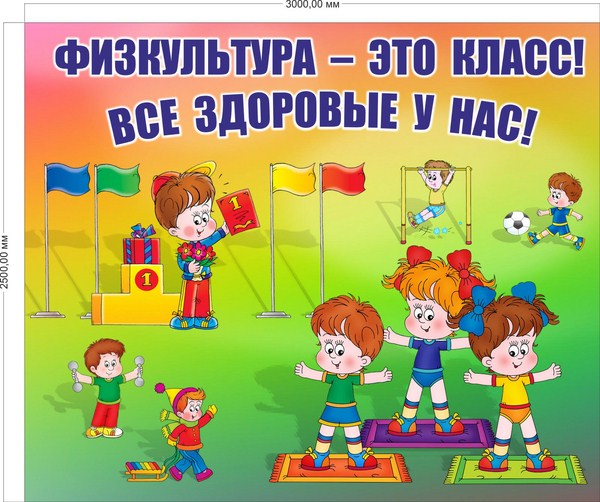 Инструктор 
по физической культуре 
Ананьина С.Б.
Актуальность
Воспитание здорового поколения с гармоничным развитием физических качеств - одна из основных задач современного общества.  К сожалению, в нашей стране, как было отмечено на последней российской ассамблее, посвященной проблемам здоровья населения, наблюдается отчетливая тенденция к ухудшению состояния здоровья детей. 
          Психологи, педагоги, медики отмечают общую тенденцию для детских учреждений - снижение двигательной активности. Причины  кроются в современном образе жизни, массовая компьютеризация, гиподинамия, приоритет интеллектуального развития ребенка. 
          На сегодняшний день,  для ребенка,  современный планшет гораздо привлекательнее мяча. А ведь общеизвестно, что двигательная активность является важным условием, стимулирующим фактором развития интеллектуальной, эмоциональной и других сфер ребенка, кроме того, согласно ФГОС ДО, «основной формой работы с детьми дошкольного возраста и ведущим видом деятельности для них является игра».
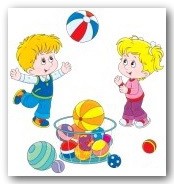 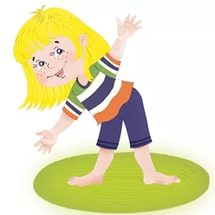 Направления  педагогической деятельности инструктора по физической культуре
непосредственно образовательная деятельность с воспитанниками, режимные моменты, проведение спортивных досугов и праздников;

повышение квалификации, самообразование;

пополнение предметно - развивающей среды в     спортивном зале и спортивных уголках;

повышение компетентности педагогического   коллектива по вопросам физического развития;.

сотрудничество с специалистами и педагогами   ДОУ;

обмен опытом с педагогической общественностью;

взаимодействие с родителями.
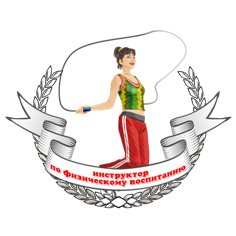 Непрерывная непосредственно образовательная деятельность
Ежедневная утренняя зарядка
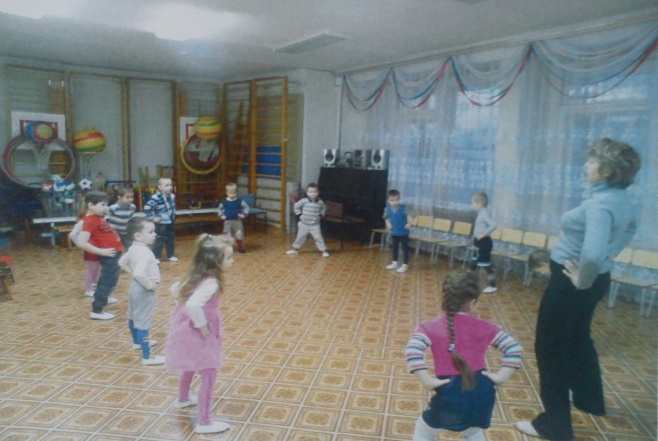 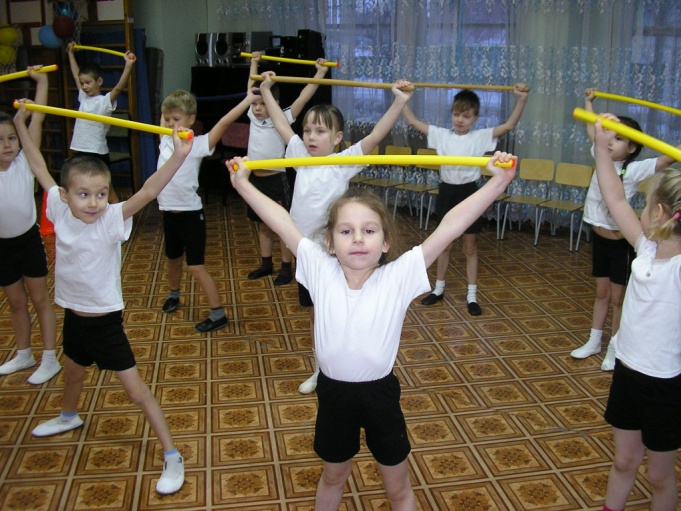 Физкультурные занятия в зале
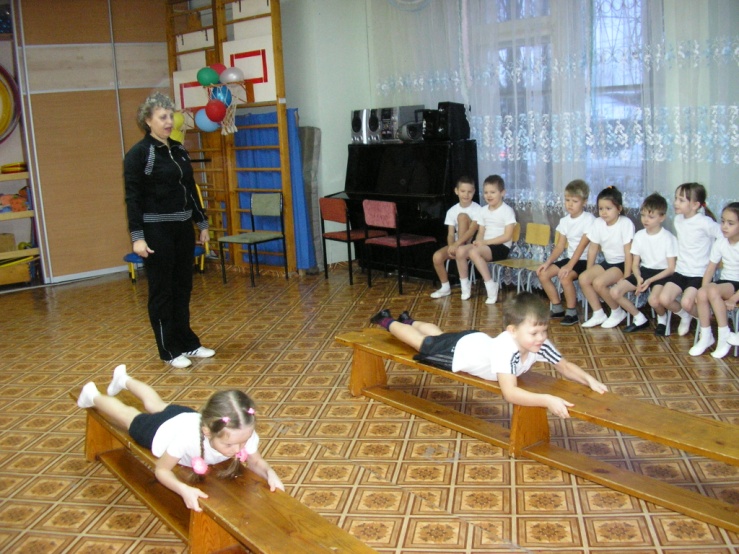 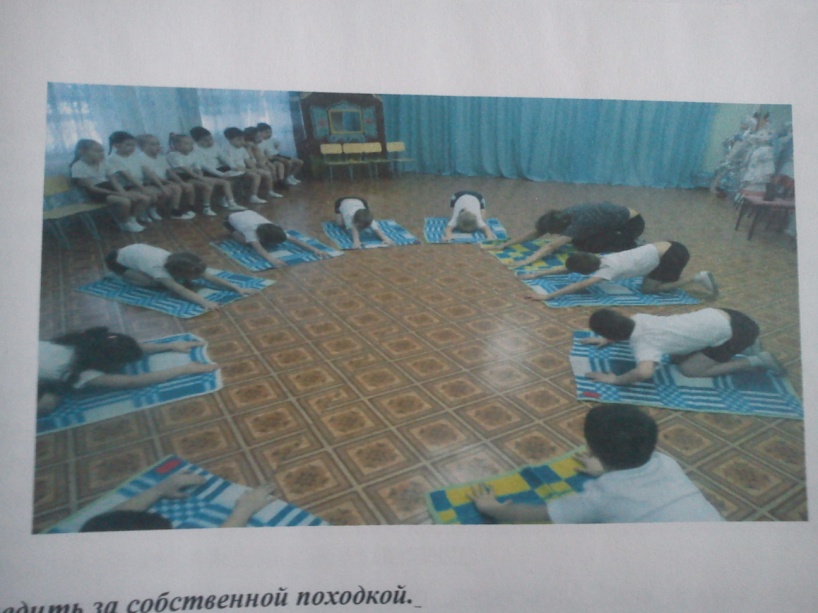 Занятия  физической культурой на открытом воздухе
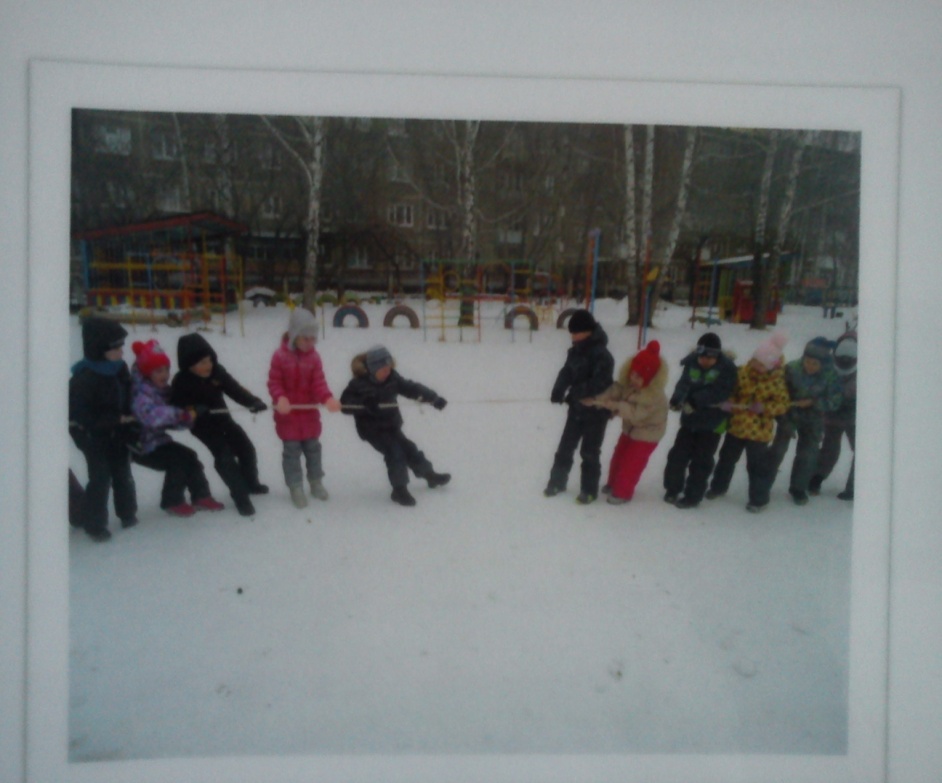 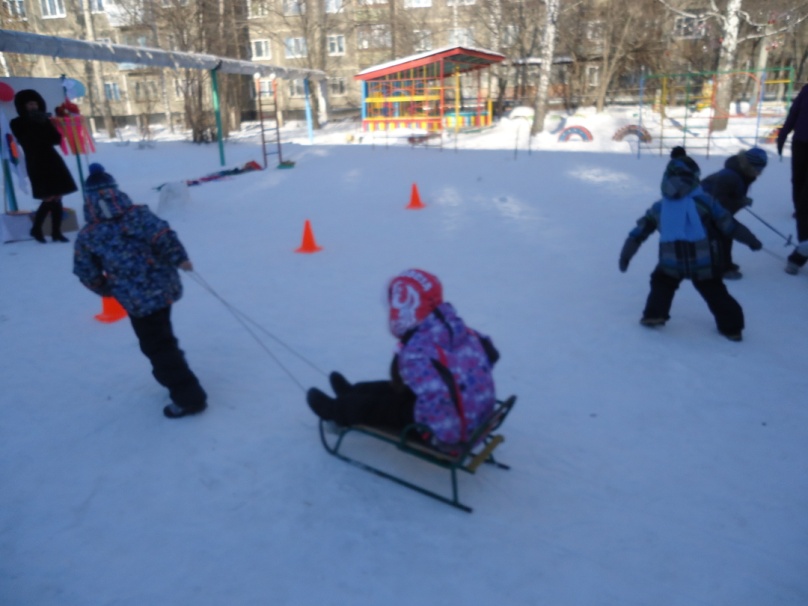 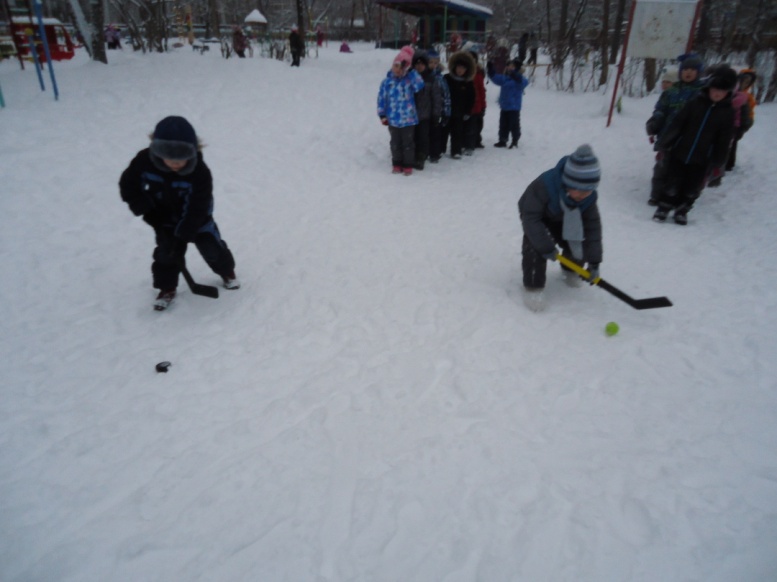 Здоровьесбережение
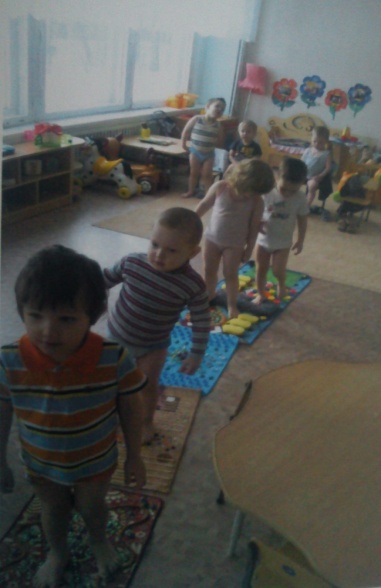 Ленивая гимнастика, дорожки здоровья
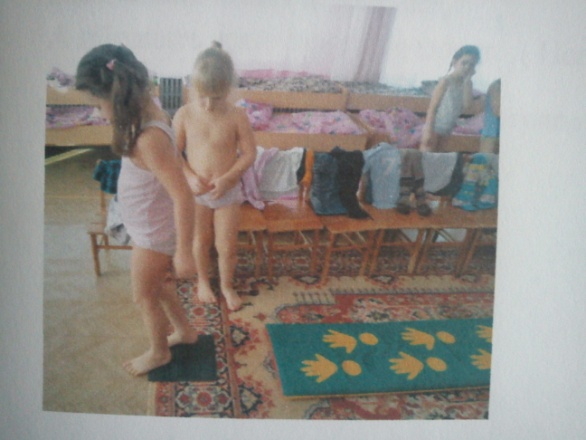 Пальчиковая гимнастика
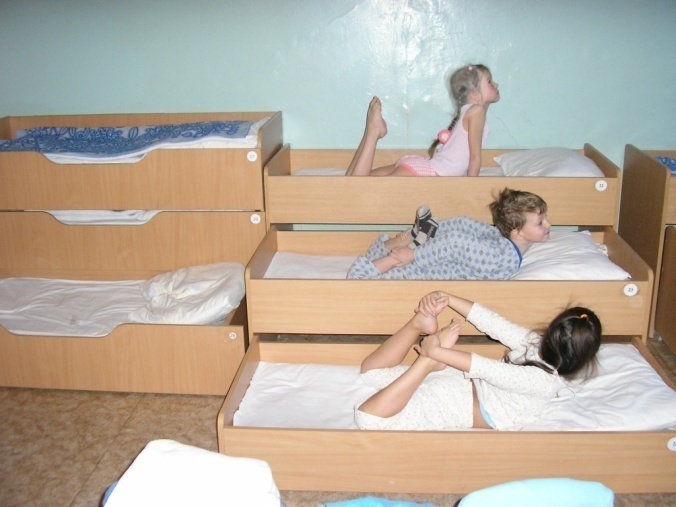 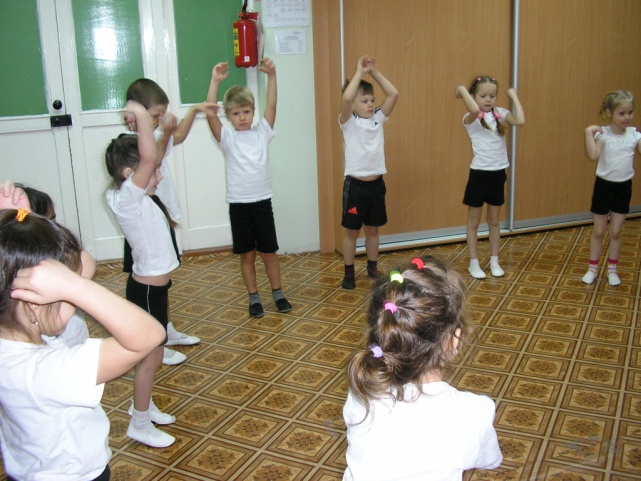 Спортивные развлечения  и праздники
Зимняя олимпиада
День защитника отечества
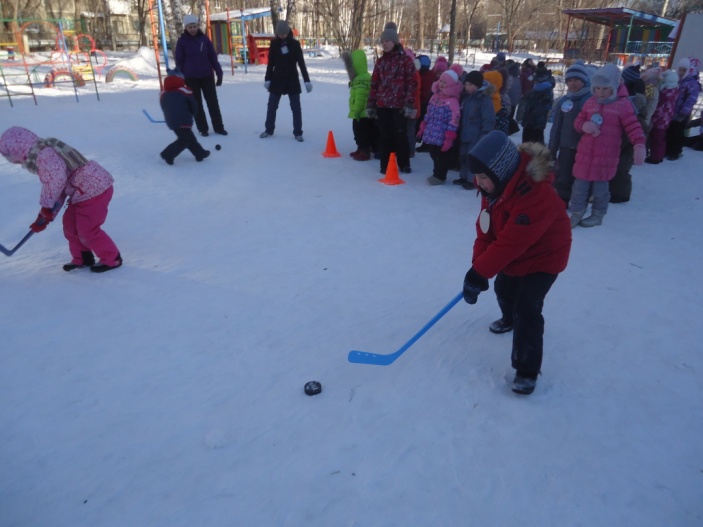 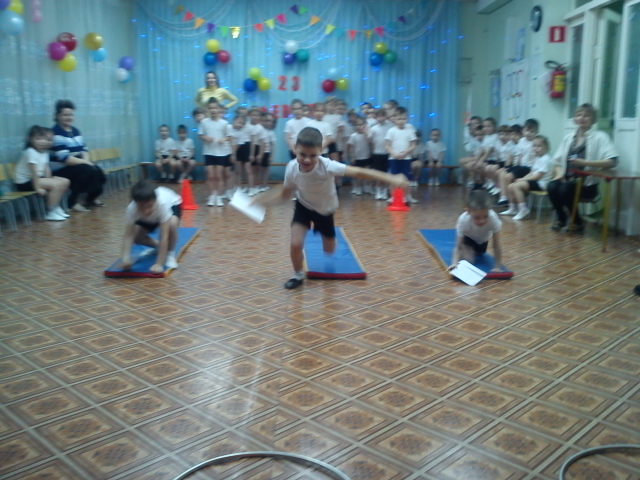 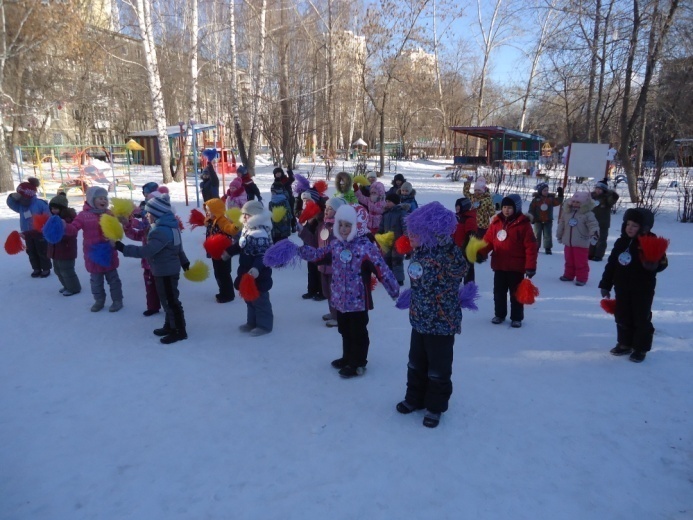 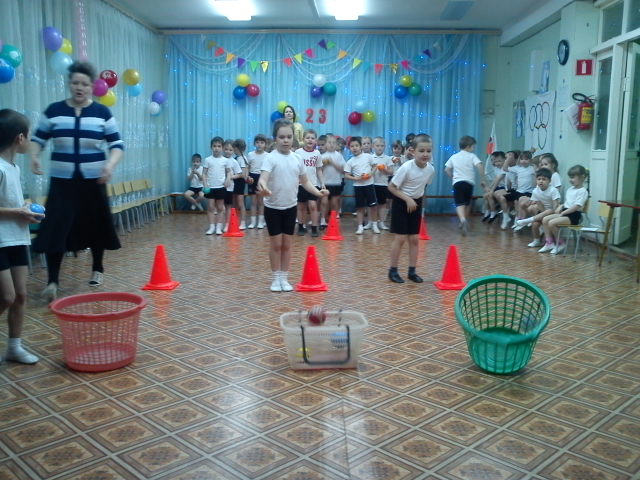 Спортивные развлечения  и праздники
День защиты детей
День Победы
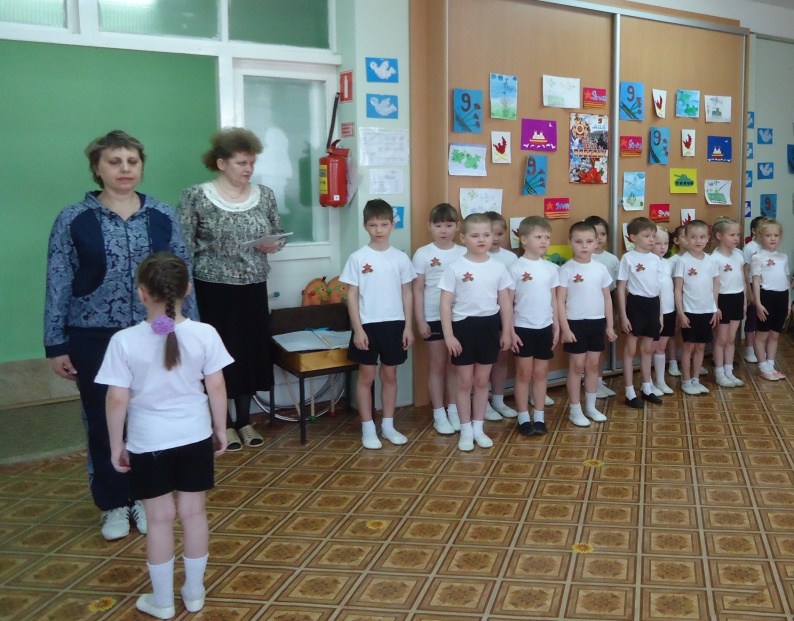 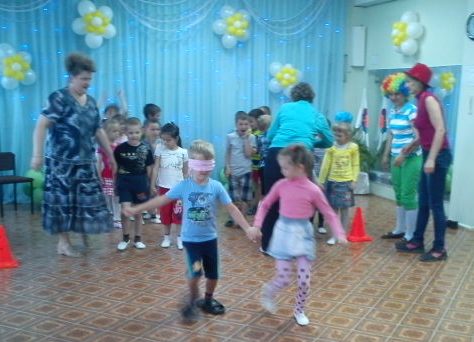 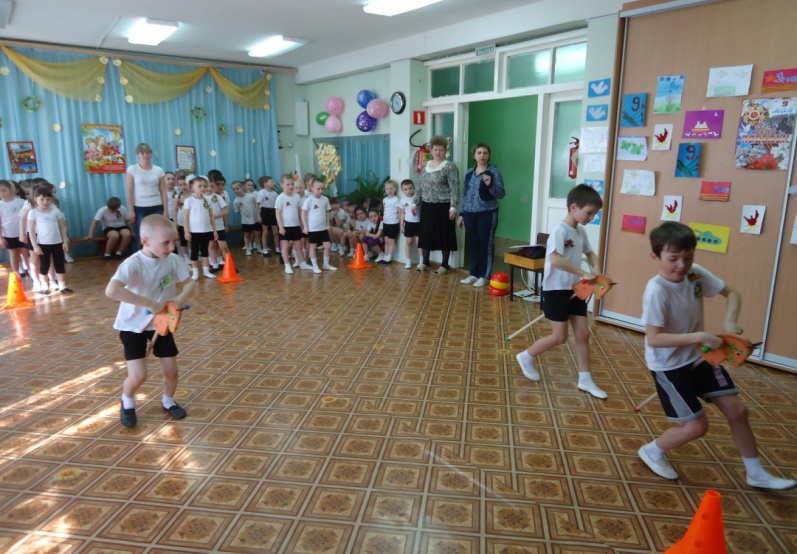 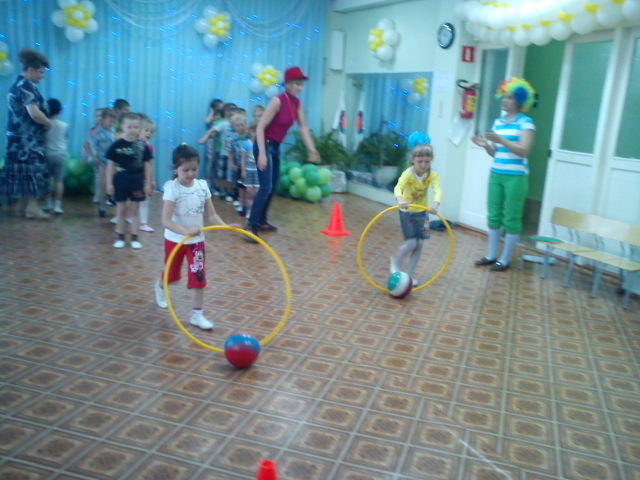 Спортивные развлечения  и праздники
«В гостях у доктора Пилюлькина»
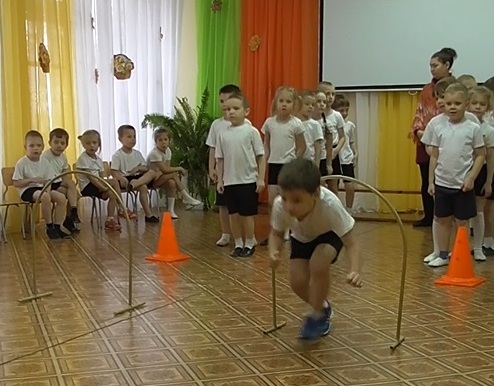 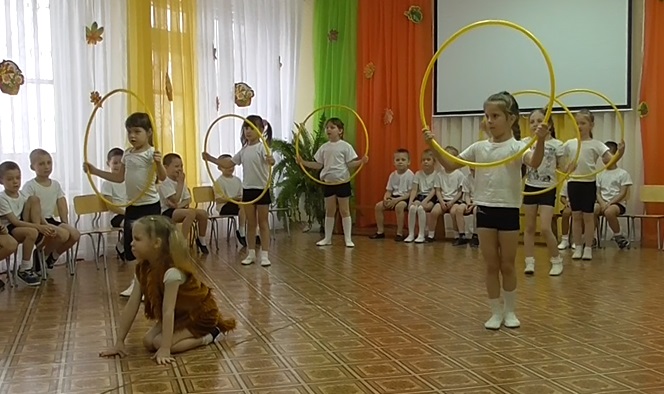 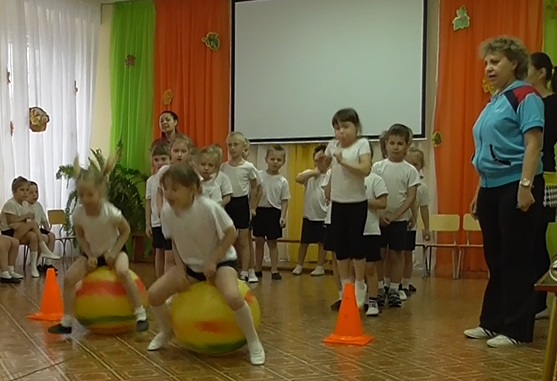 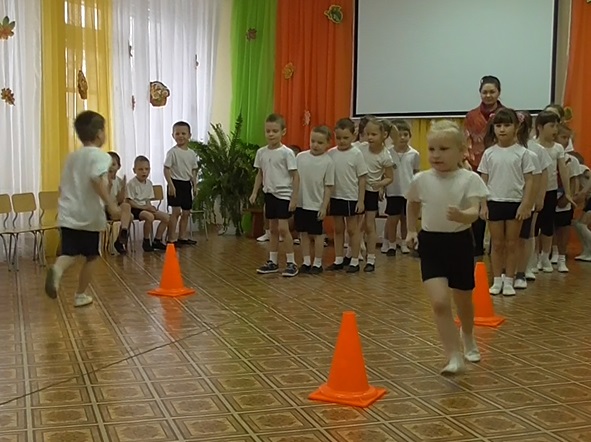 Тематические дни и недели здоровья
Фестиваль Здоровья
День Нептуна
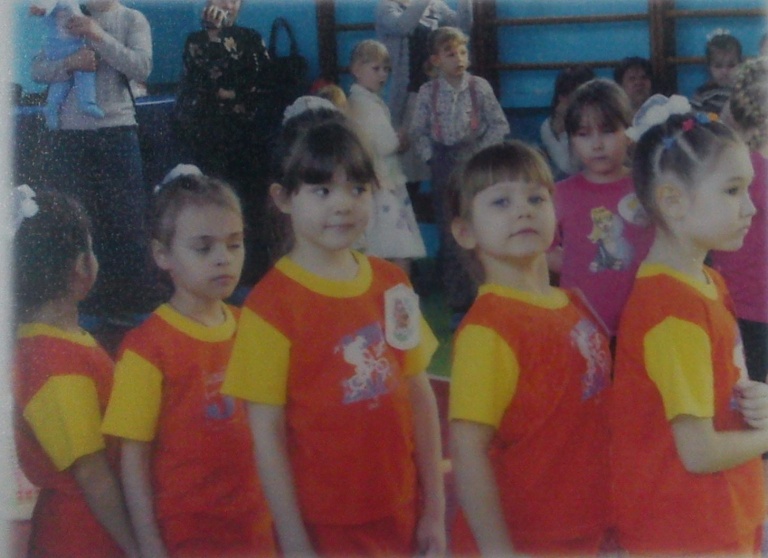 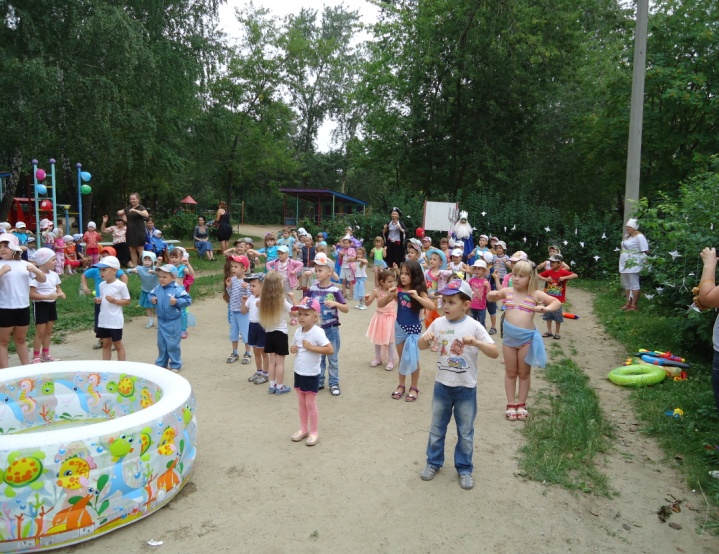 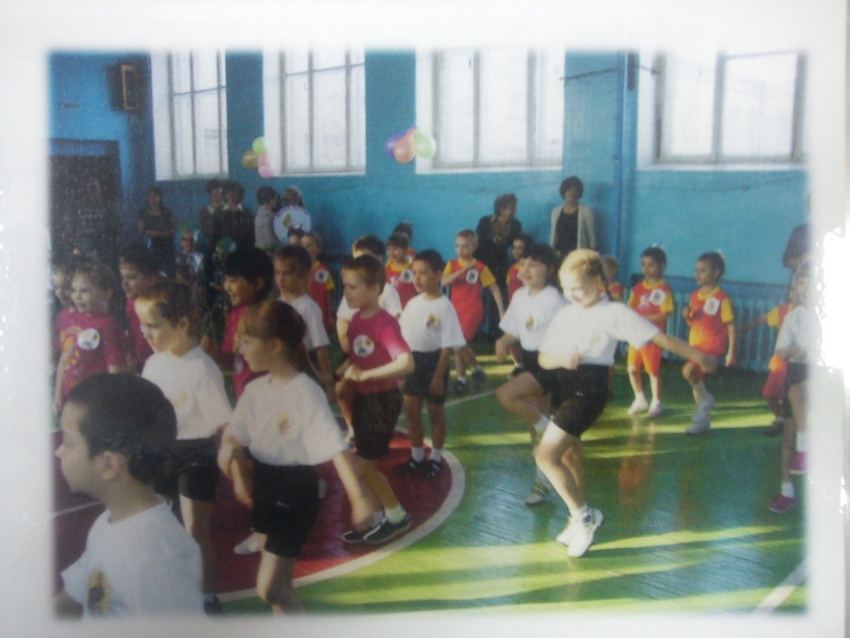 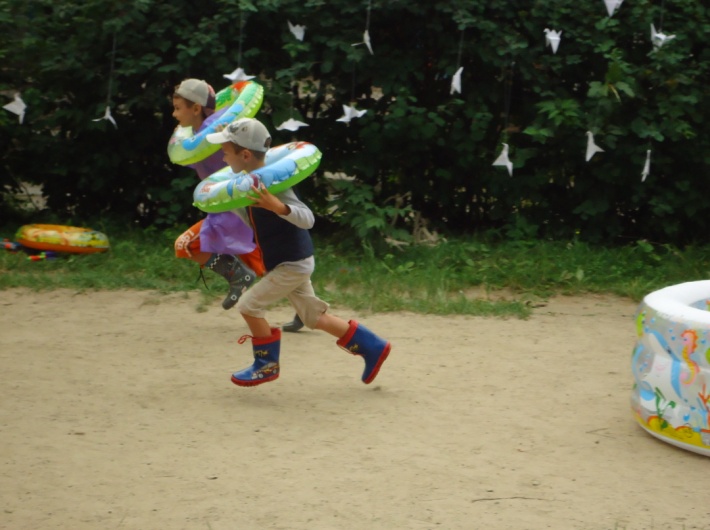 Подвижные игры и игровые упражнения на развитие координации
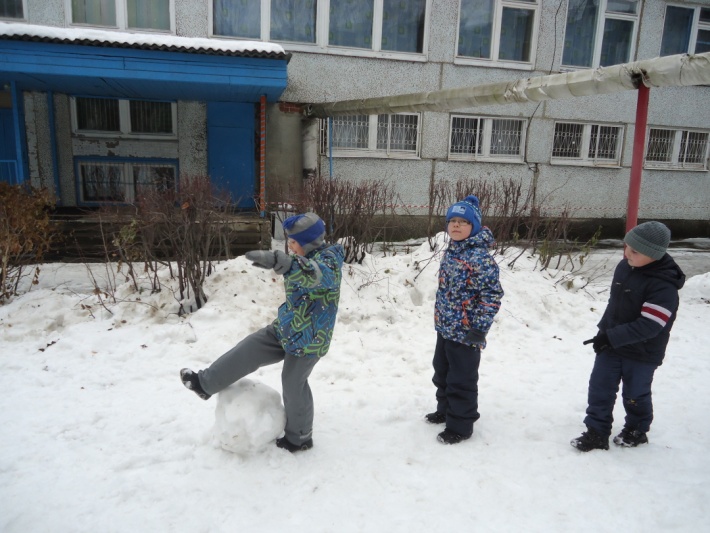 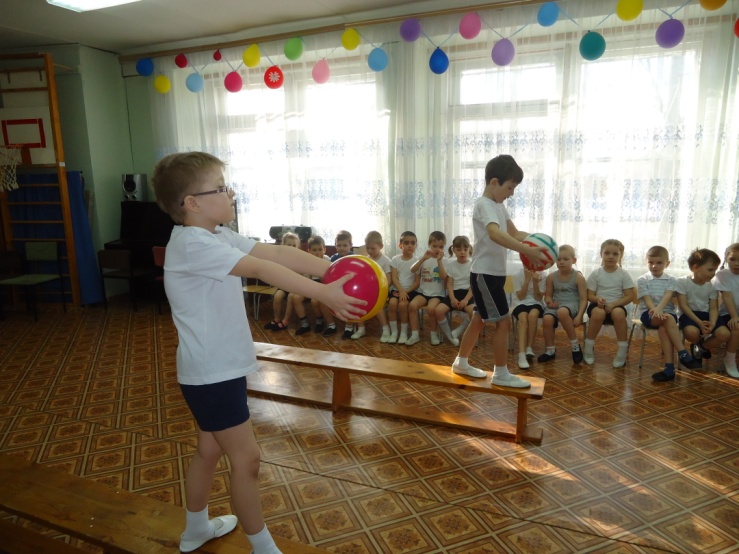 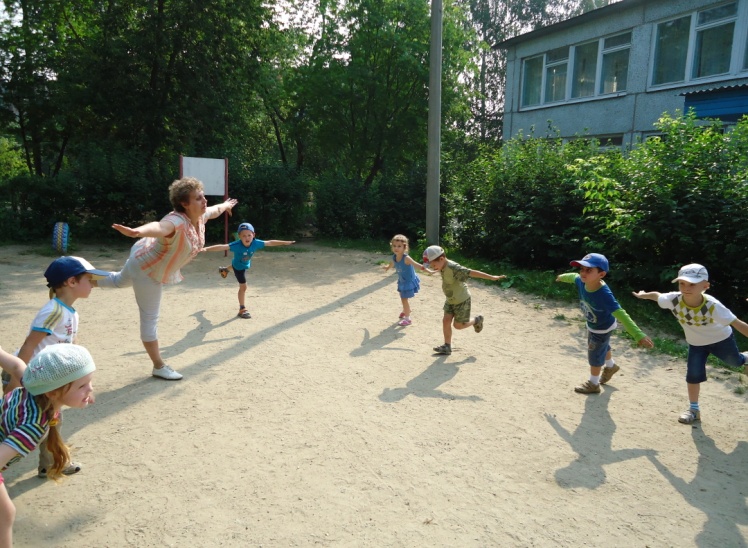 Подвижные игры и игровые упражнения на развитие быстроты
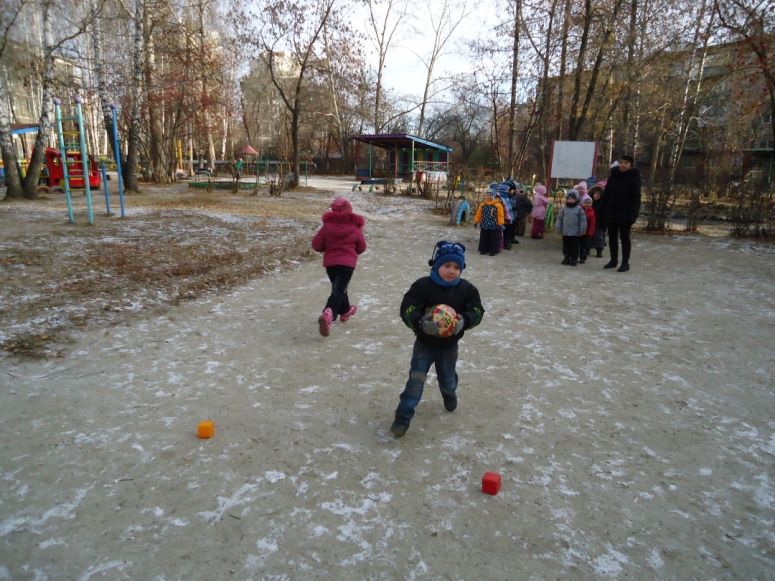 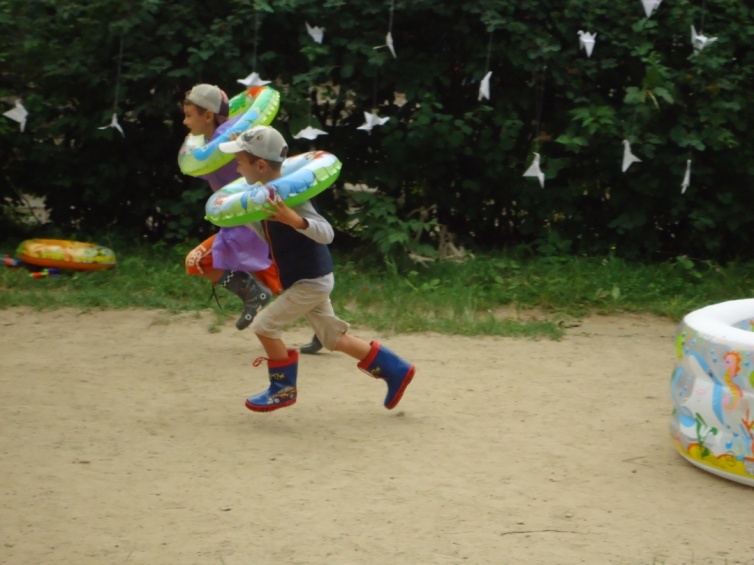 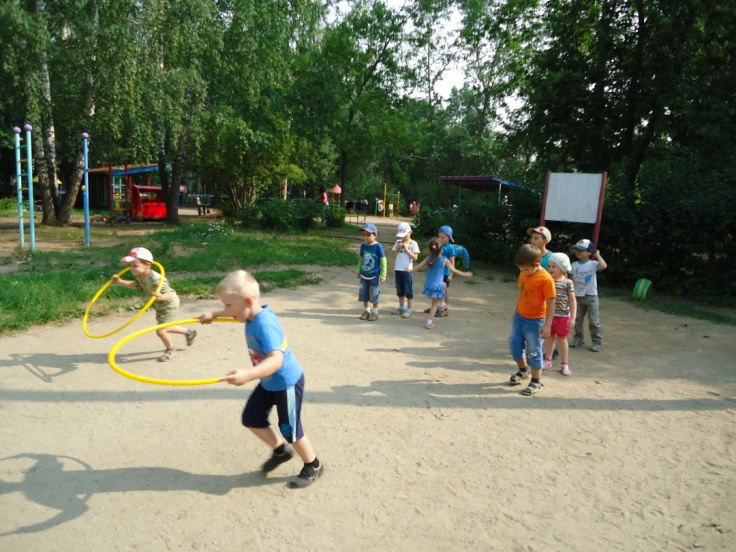 Подвижные игры и игровые упражнения на развитие силы
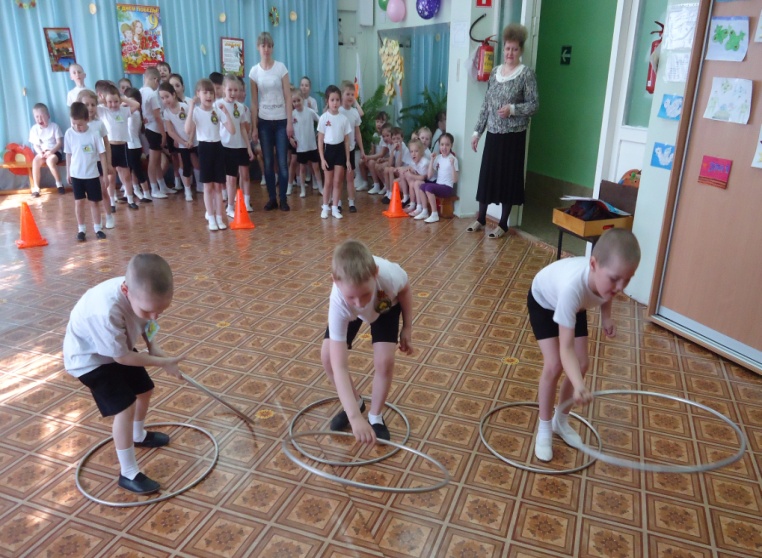 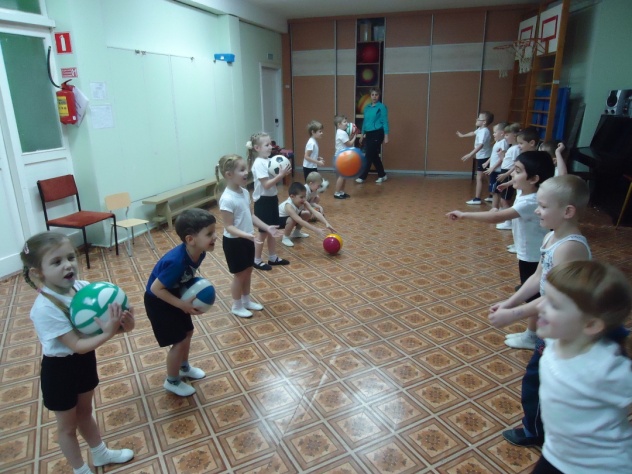 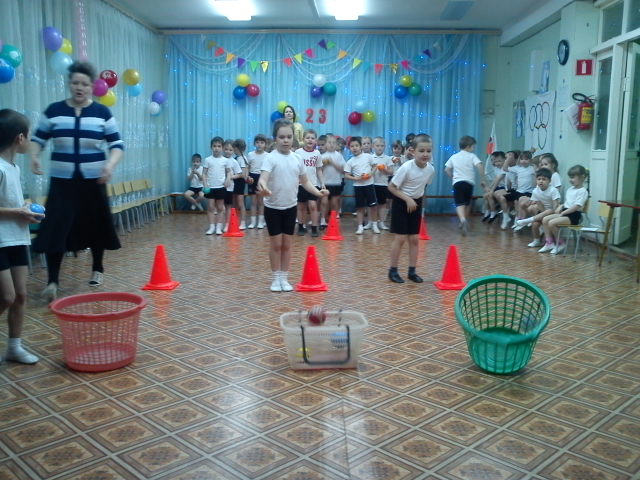 Подвижные игры и игровые упражнения на развитие гибкости
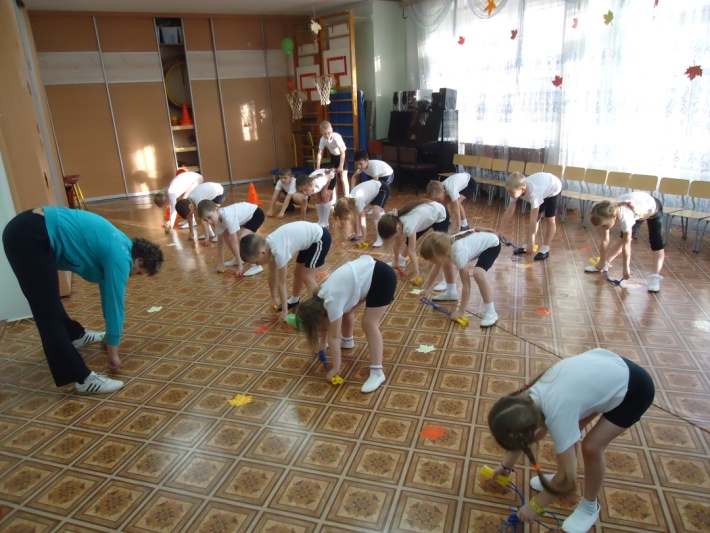 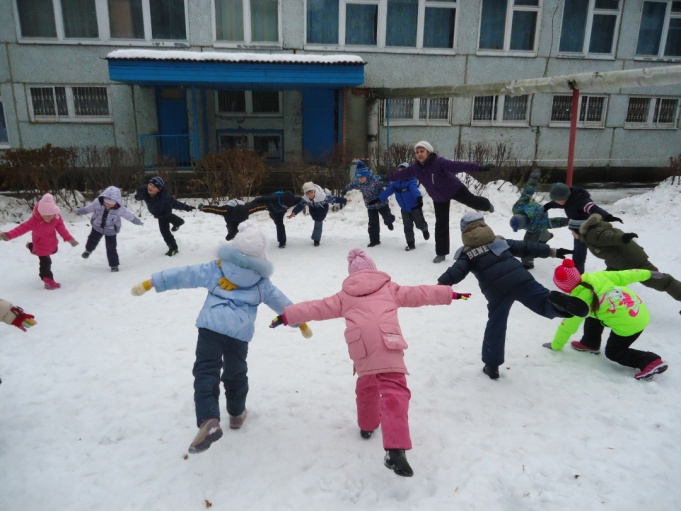 Подвижные игры и игровые упражнения на развитие выносливости
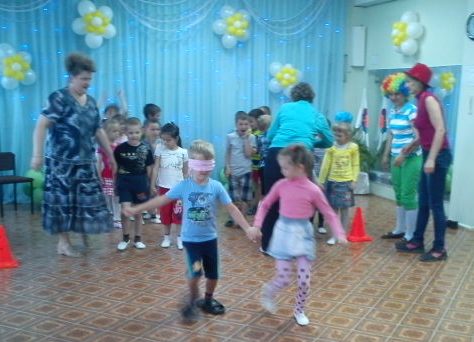 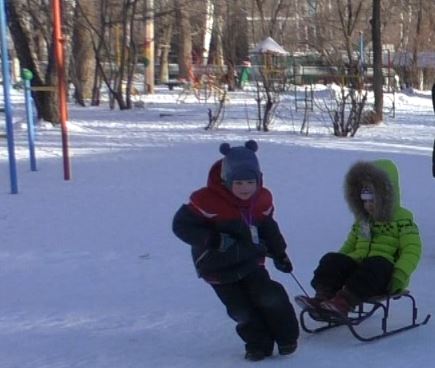 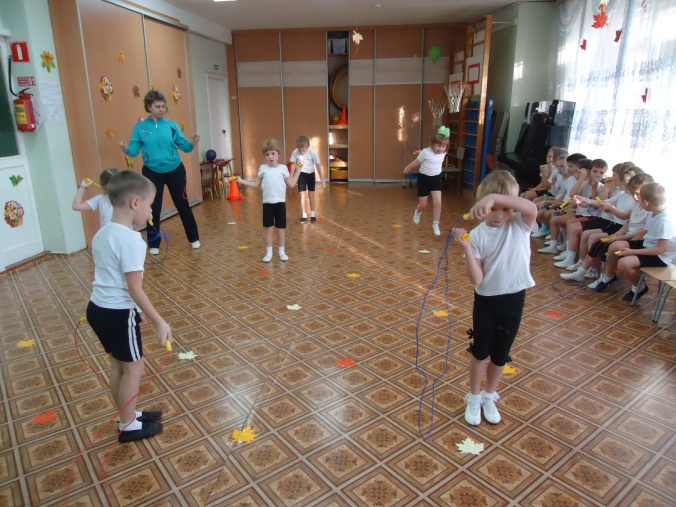 Предметно-развивающая среда
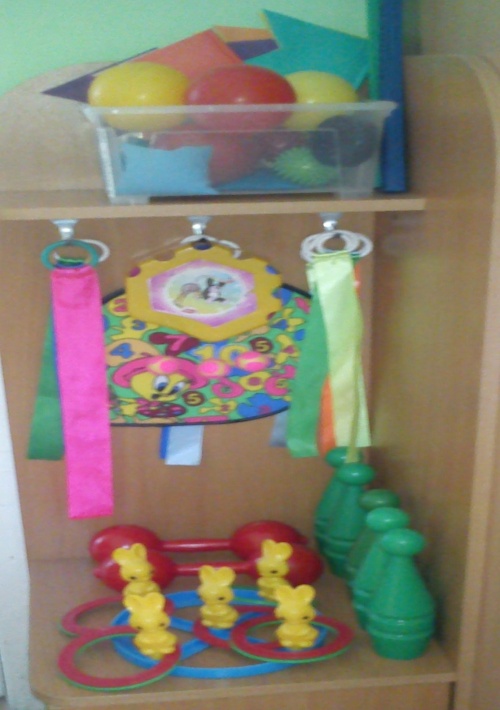 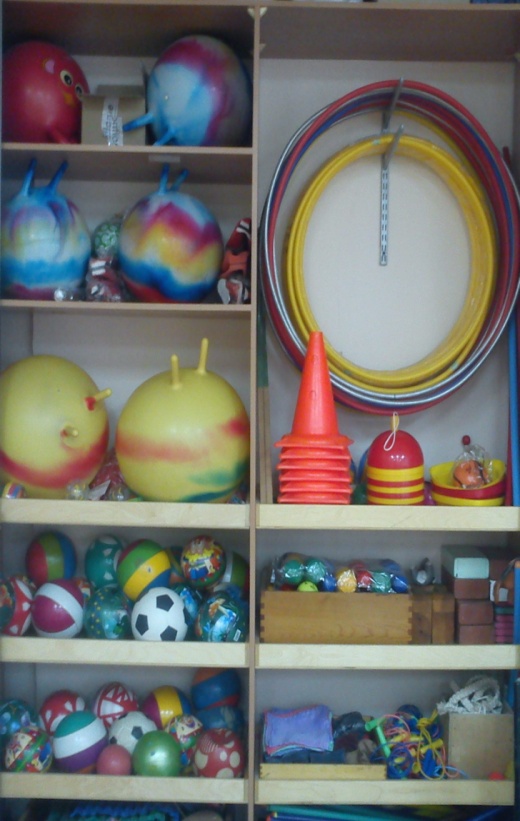 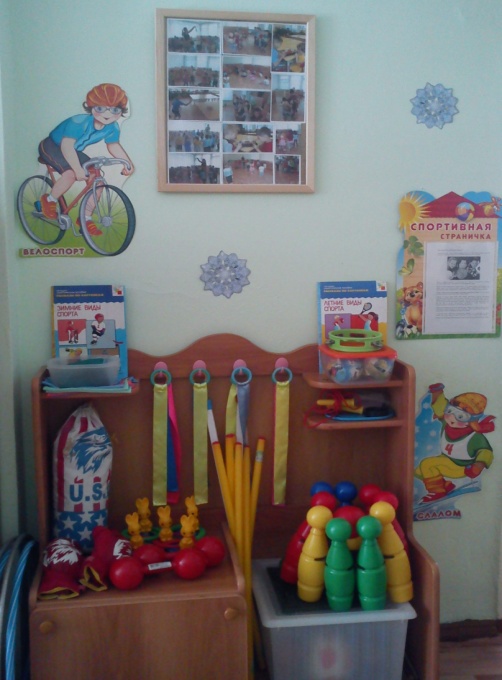 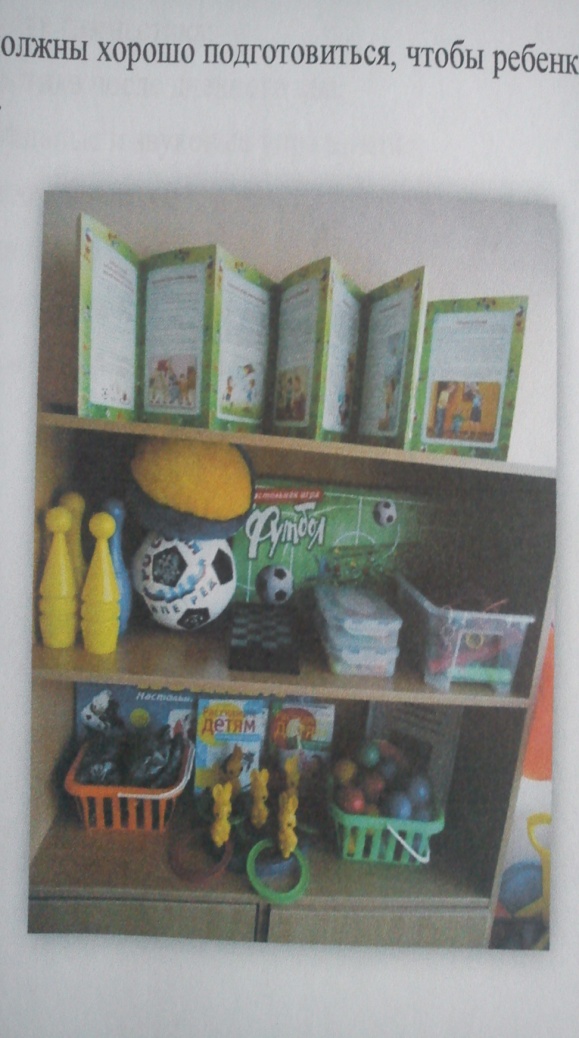 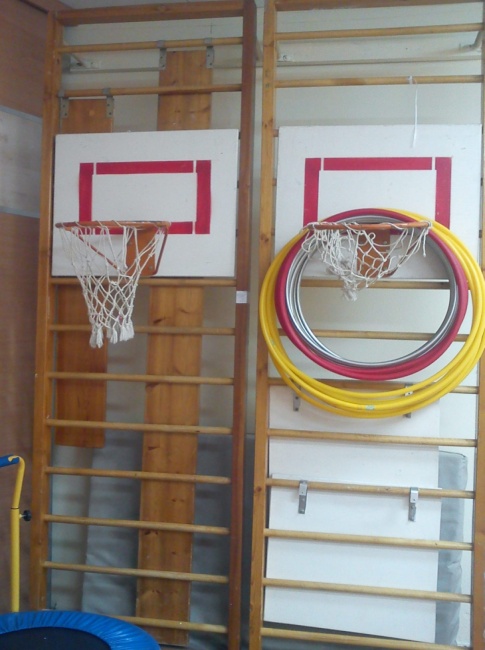 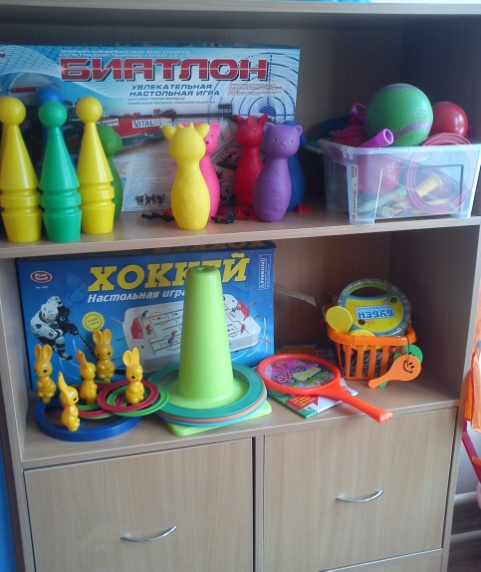 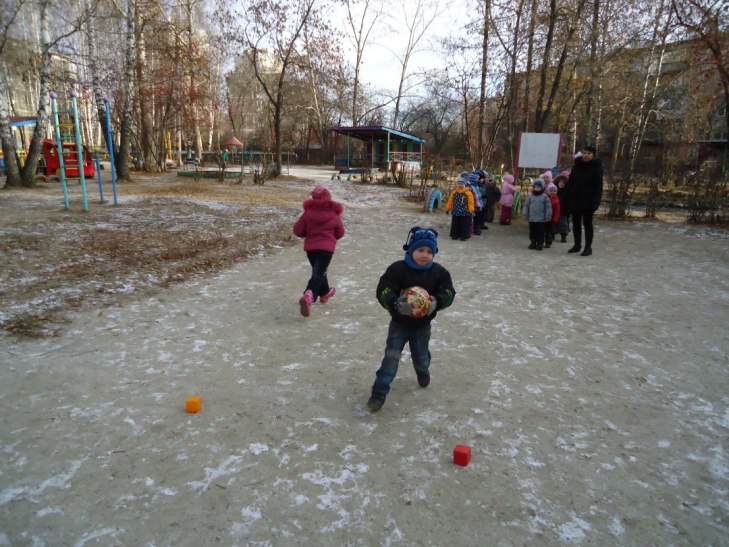 Наши будущие чемпионы
Сенько Ангелина
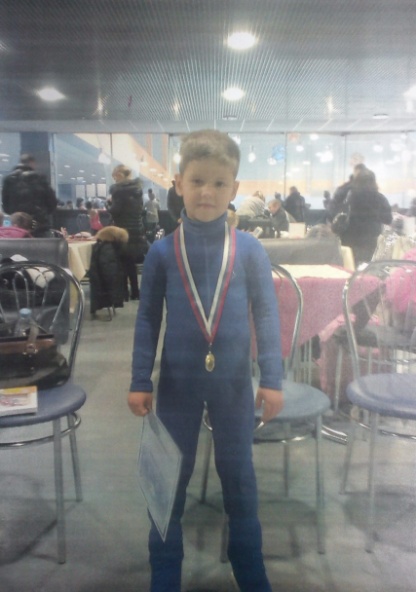 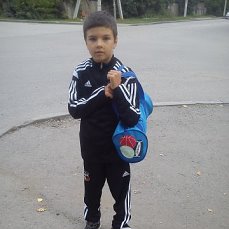 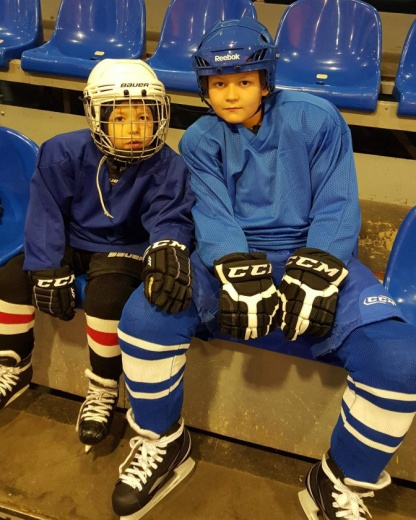 Брущенков Макар
Новоселов Дмитрий
Тебеньков Илья
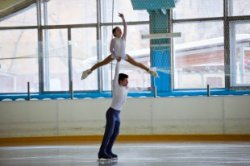 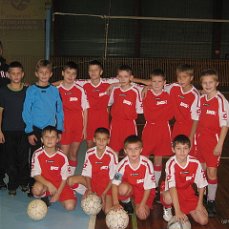 Жук Лиза
Игорь Тигунов
Результаты педагогической диагностики развития физических качеств детей
2011 г.
2012 г.
61%
59%
70%
62%
50%
55%
47%
49%
2013 г.
2014 г.
75%
70%
80%
75%
55%
60%
62%
70%
2015 г.
93%
89%
81%
73%
Участие в методической работе ДОУ
Консультации для педагогов: 
«Здоровьесберегающие технологии» ;
«Установление взаимодействия с родителями по вопросу оздоровления детей в условиях детского сада»;
«Формирование здоровьесберегающей среды в ДОУ».

Оказание консультативной помощи педагогам по оформлению спортивных уголков.

Проведение совместных спортивных праздников, развлечений, тематических Дней здоровья. 

Публикации: выпуск информационного вестника «Спортивный» №11, июнь 2011
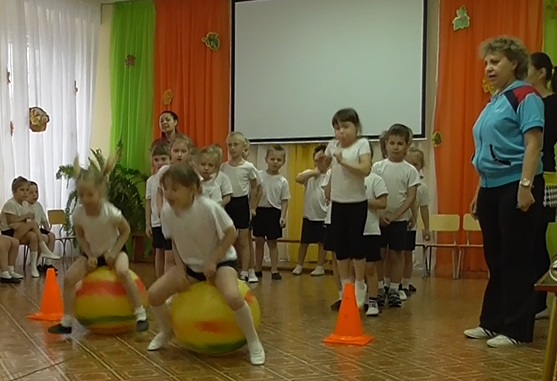 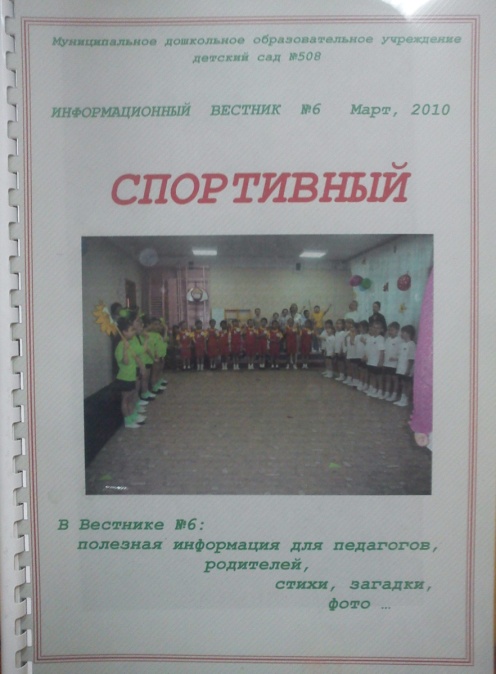 Взаимодействие с родителями
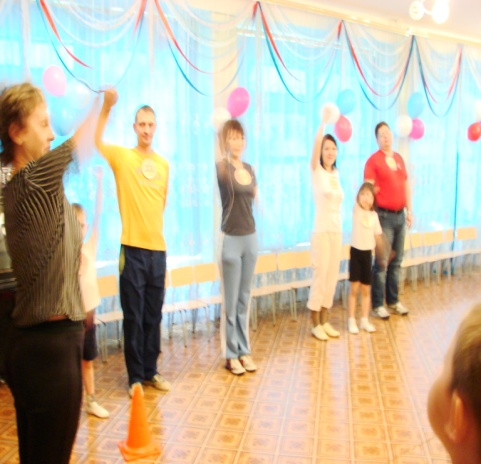 Размещены консультации на сайте ДОУ, в родительских уголках

Участие в развлечениях, праздниках

Выступления на родительских собраниях

Консультации: «Роль родителей в укреплении здоровья детей и приобщении их к ЗОЖ», «Красивая  осанка – залог здоровья», «Коррекция плоскостопия», «Современные здоровьесберегающие технологии в ДОУ» и др.
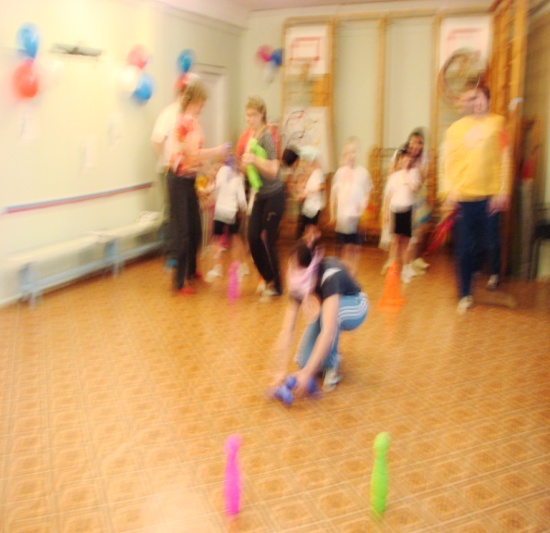 Повышение квалификации
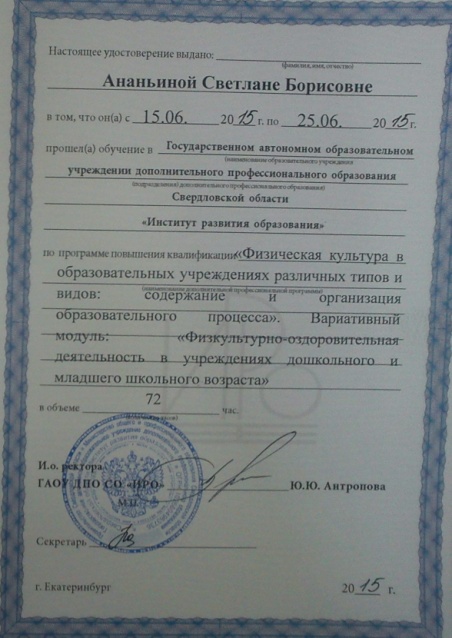 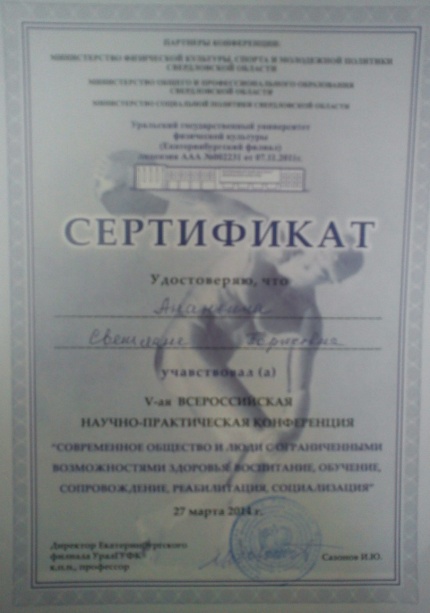 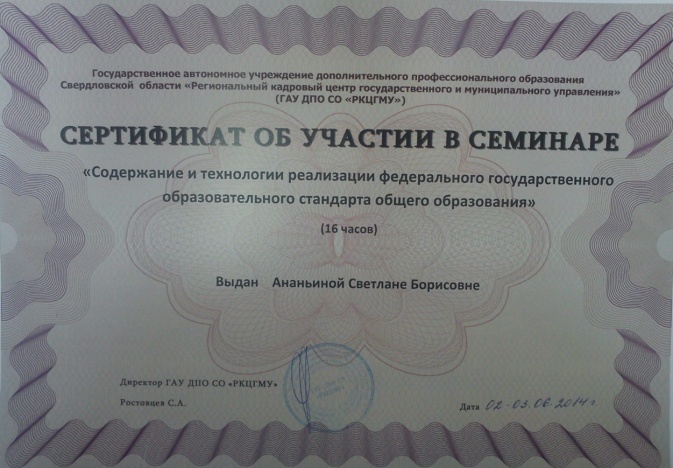 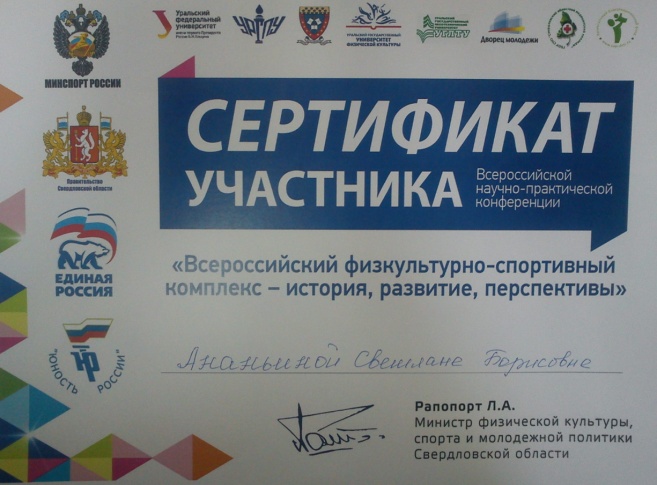 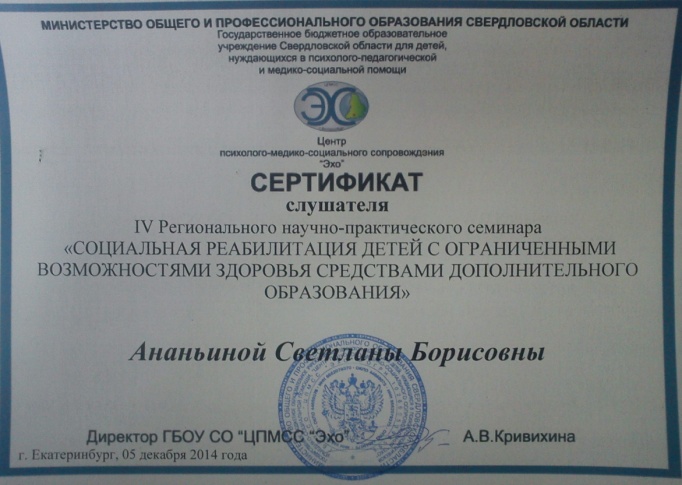 Обмен опытом с педагогической общественностью
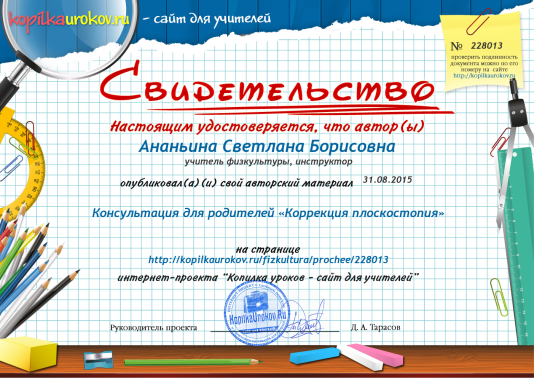 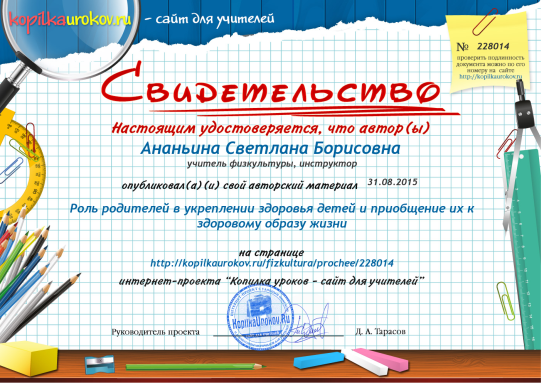 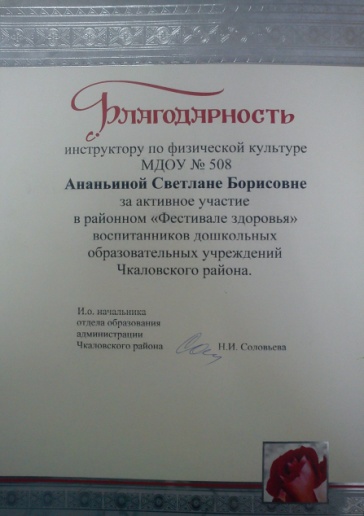 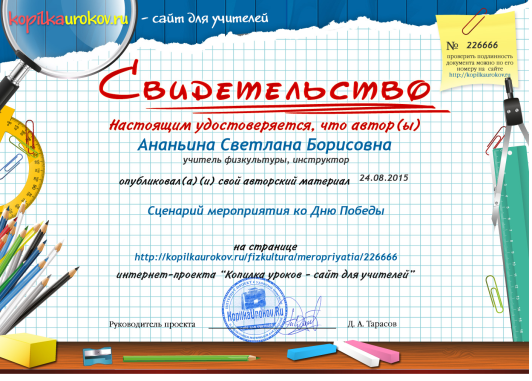 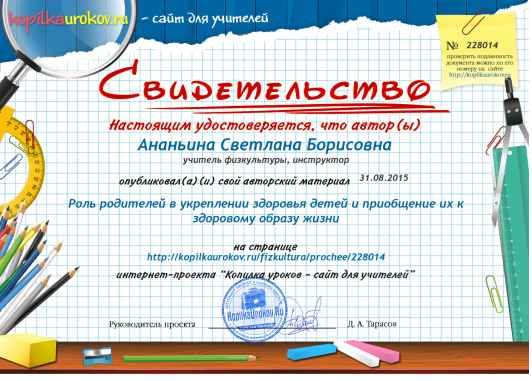 Да здравствует спорт!
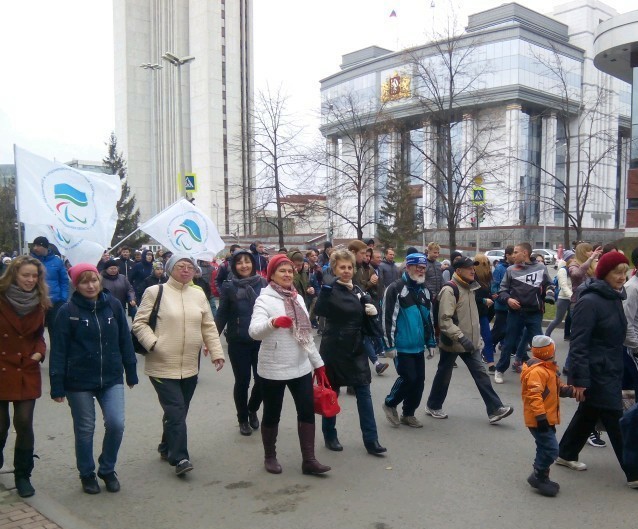 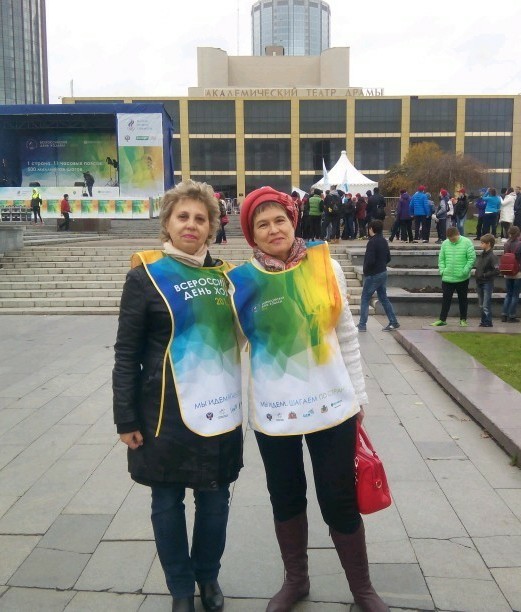 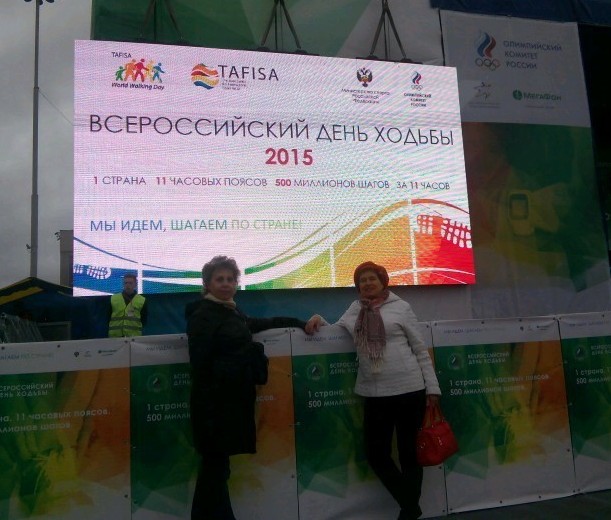